На побережье Австралии
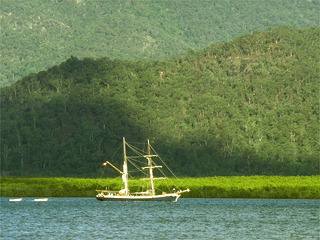 Побережье
Пейзажи Австралии
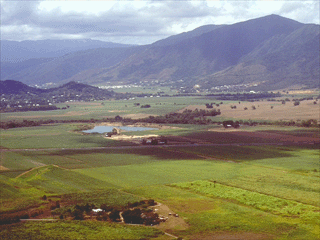 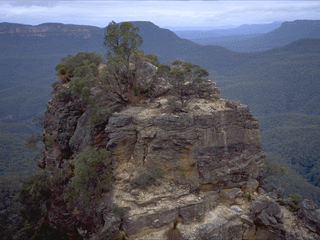 Саванна
Пандан
Акации
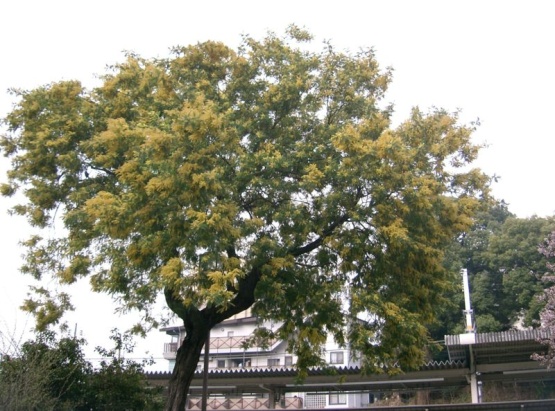 Многие виды фикусов — полезные растения.
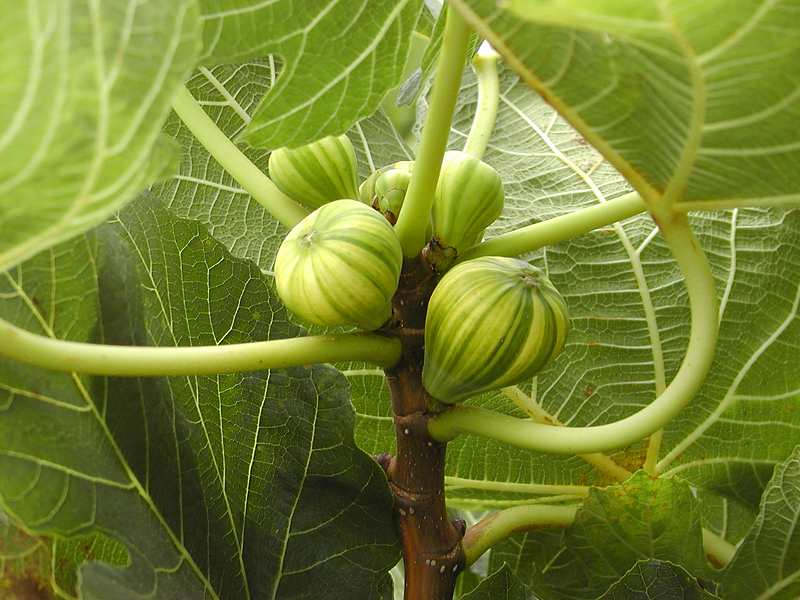 Боаб— единственный вид адансоний, произрастающий в Австралии, эндемик континента.
Пустой боаб в 1890-е гг. служил как тюрьма для аборигенов. 
Боаб может жить более двух тысяч лет
Серые кенгуру
Страус-эму
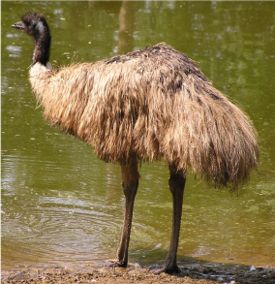 Ящерицы
Кукабарра
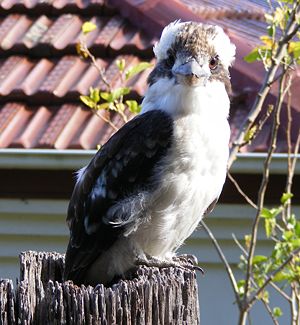